Procurement Readiness ReviewWP02 - LLRF
Opening Remarks
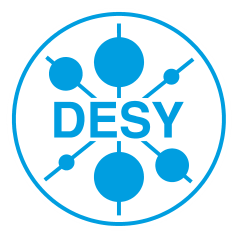 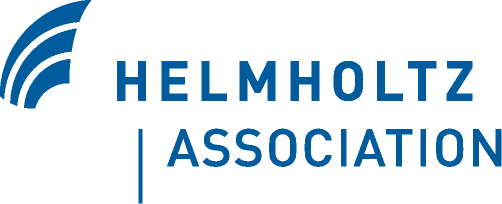 [Speaker Notes: How to edit the title slide

  Upper area: Title of your talk, max. 2 rows of the defined size (55 pt)
  Lower area (subtitle): Conference/meeting/workshop, location, date,   your name and affiliation,   max. 4 rows of the defined size (32 pt)
 Change the partner logos or add others in the last row.]
2
WP02 Presentations
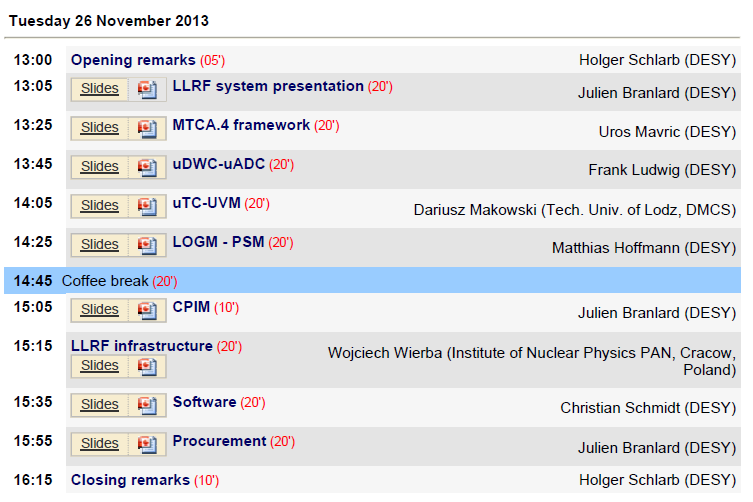 November 26th 2013 – DESY
Holger Schlarb, MSK, DESY
3
WP02 PRR Goals
PRR1: focuses on basic components to build a LLRF system
MTCA.4 Platform/Modules & External Modules
Allows assembly of racks for installation (L1/L2  …L3)
Goal:
Check if critical interface is missing / open
Check if all requirements are taken into account
Start CFT where necessary (only a few module)

PRR2: advanced / supplementary modules LLRF (Feb 14)
PRR3: RF Synchronization (Apr 14)

Handover to Julien
November 26th 2013 – DESY
Holger Schlarb, MSK, DESY